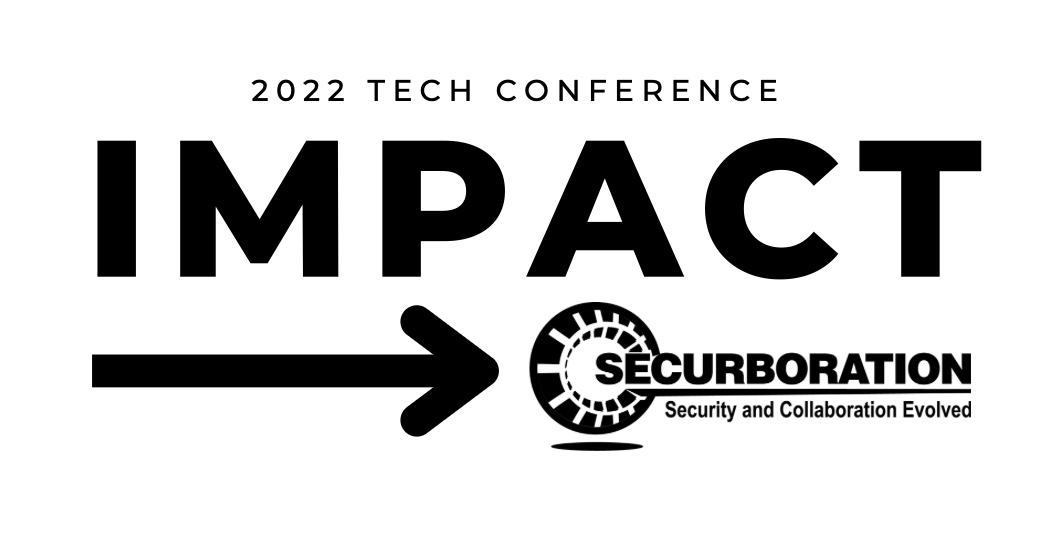 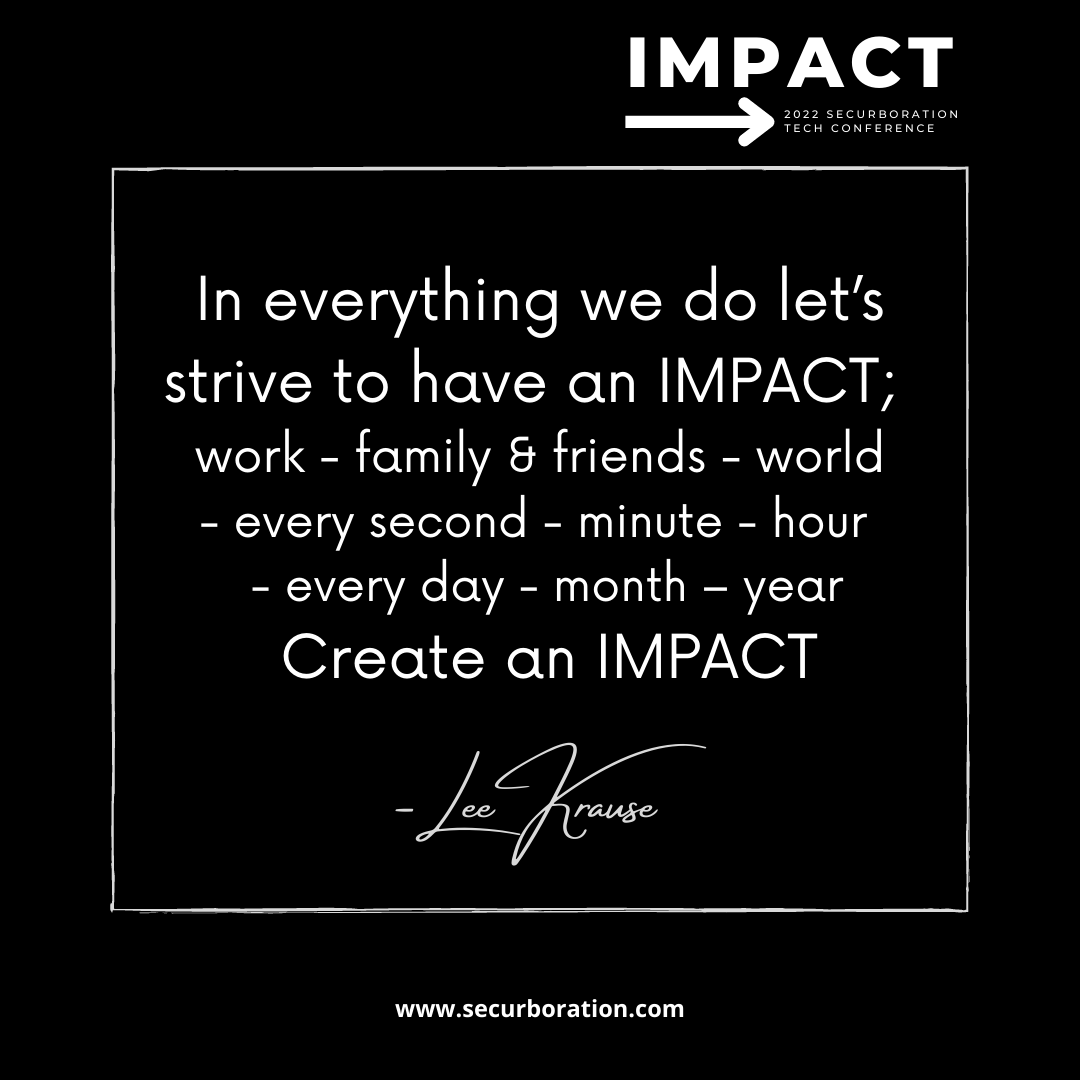 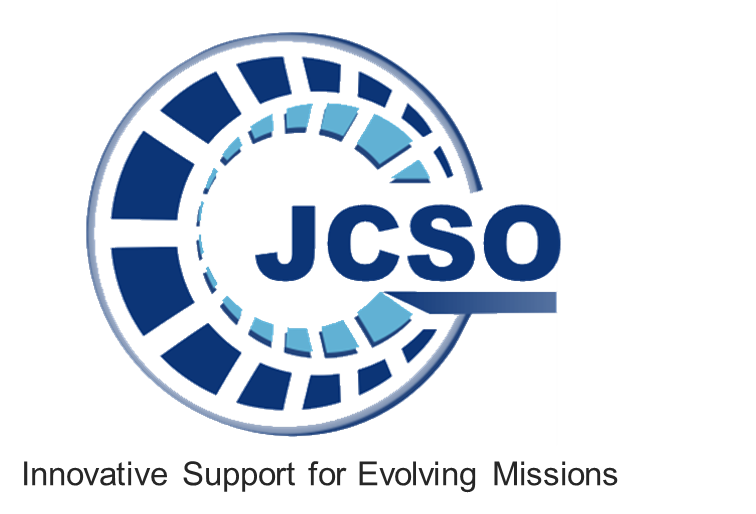 [Speaker Notes: General office info:
  - Located in O’Fallon, IL, minutes from SAFB
  - Primary customer is USTRANSCOM]
What is our Impact?
Innovation – Advancing the state-of-the-art with cutting-edge processes and tools

Mission – Supporting the customer’s evolving mission with exceptional agility

Performance – Enabling sound decision making through rapid, accurate understanding

Acceleration – Driving automation and agility of processes for increased operational tempo

Cost – Delivering cost savings through more efficient and effective workflows

Transition – Guiding process development by pushing the envelope
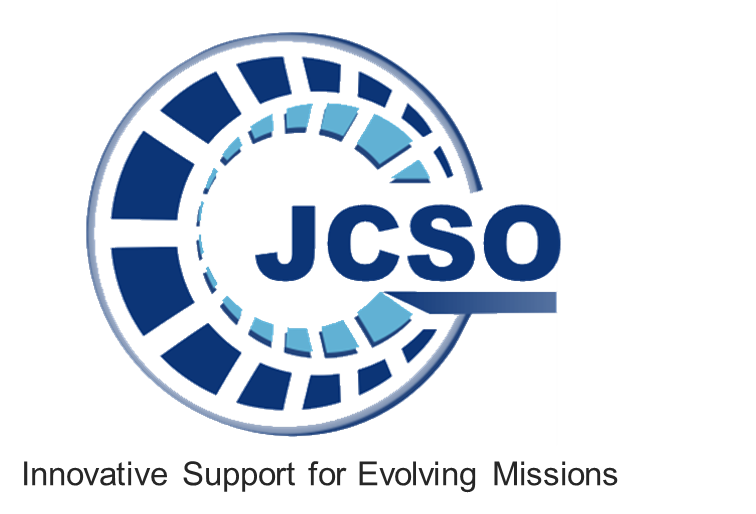 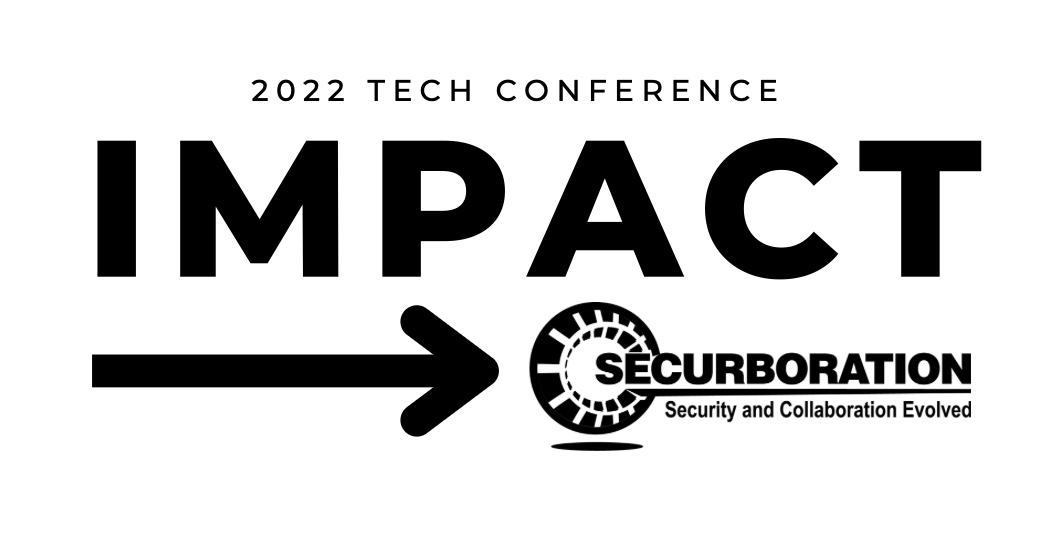 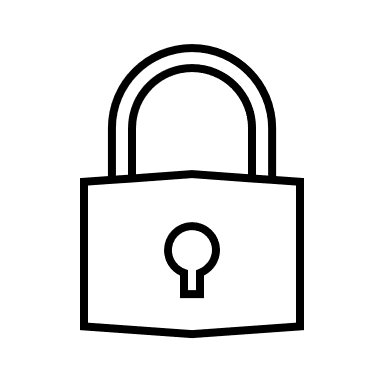 Innovation
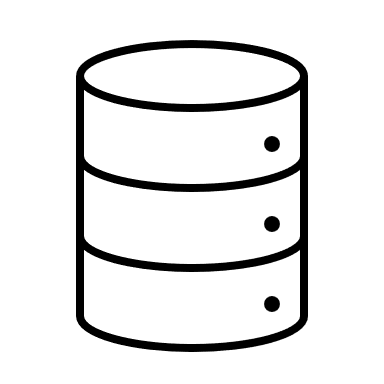 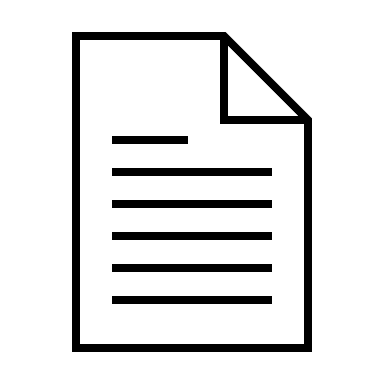 Cutting-edge processes and tools for data management at scale
Metadata strategies to enable data discovery over large-scale, diverse data sources
Automated mapping of diverse data sources to allow accurate master data creation
Data curation processes targeting varied use case and quality requirements
Techniques to empower discovery of data across physical store boundaries through business-focused logical queries

Advanced text analytics capabilities for natural language processing
Extraction of semantic concepts to uncover importance
Discovery of entities and relationships to establish relevance
Summarization for more rapid understanding

State-of-the-art cyber security techniques to protect enterprise assets
Correlation of user privileges with training and infraction data to create user risk scores
Proactive detection of data anomalies to discover adversarial manipulation
User access analysis to reveal scope and severity for breach investigation
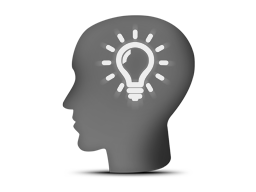 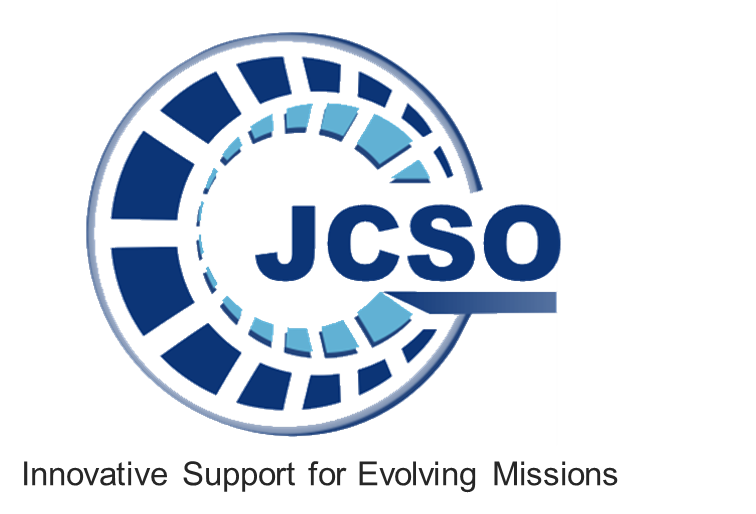 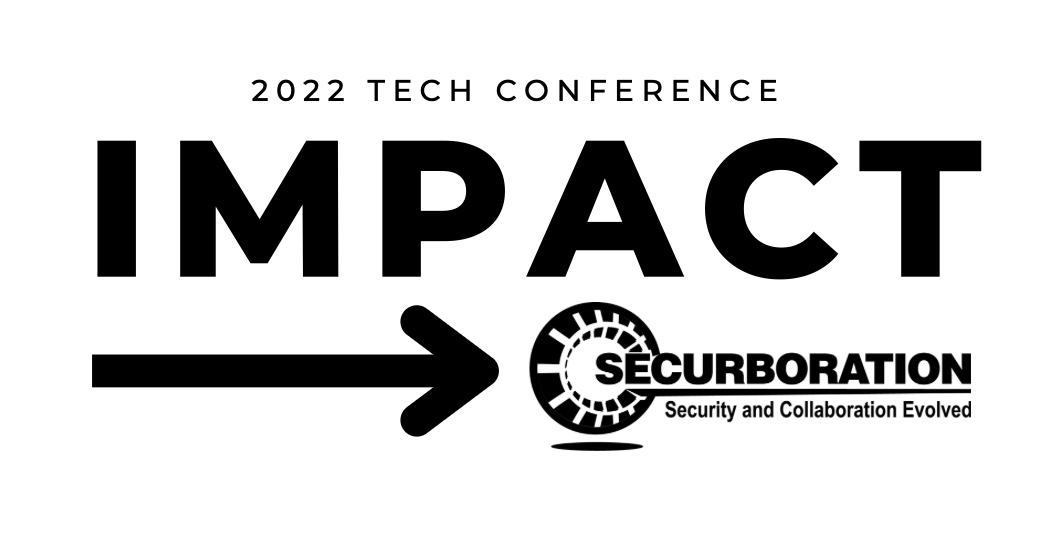 [Speaker Notes: DATA MANAGEMENT – 
  USTRANSCOM has over 100 purpose-built systems for tracking movements of people and materials.
  Systems were grown separately over time and cobbled together as needed.
  Data environment is chaotic.
  Securboration has worked multiple data projects focused on on-premises and cloud-based data management.
    - Strategies for Enterprise Metadata and Master Data Management – on-prem strategies
    - Enhanced Data Lakes – into the cloud strategies – LOCATION DATA CHALLENGE
    - Knowledge Management in an Enterprise Data Environment – primarily textual, but included cross-store queries
    - Automated Mapping of Diverse Data Sets – Using metadata from other efforts to provide automated matching
TEXT ANALYTICS
  SES – Metatagger – TOMODACHI SITUATIONAL AWARENESS
  Knowledge Management in an Enterprise Data Environment – expand Metatagger to concept extraction, entity extraction, summarization
CYBER SECURITY
Zero Trust Operational Access Control – proactive detection of insider threats and analysis of breach consequences
    - INSIDER THREAT DETECTION and BREACH ANALYSIS]
Mission
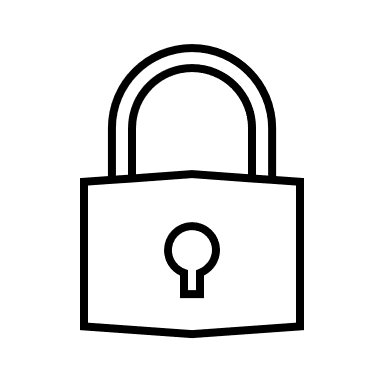 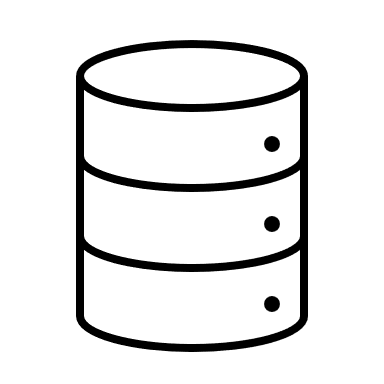 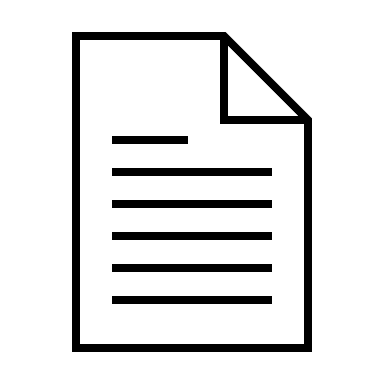 Support the customer’s evolving mission

Promote data management techniques that provide precise, discoverable information

Enable informed decision making with accurate and timely text analytics

Improve security posture with proactive cyber security approaches
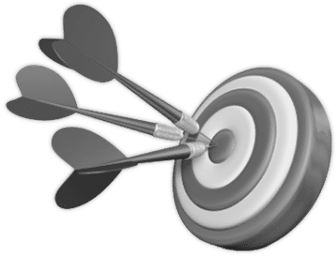 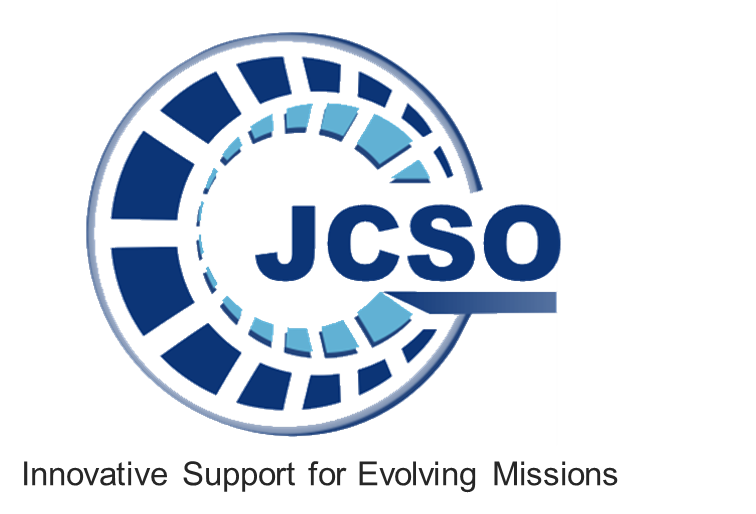 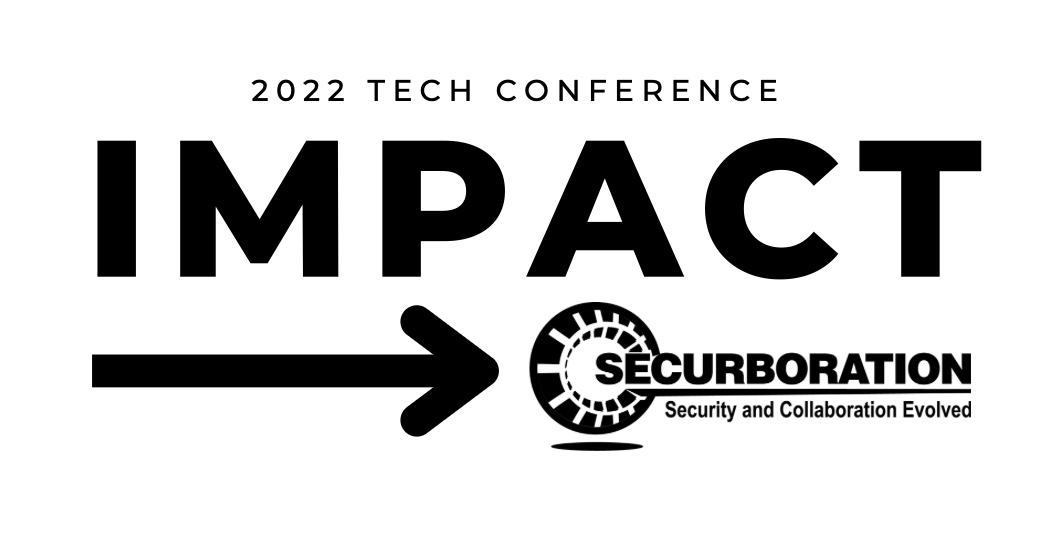 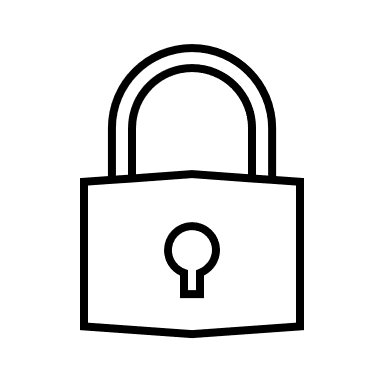 Performance
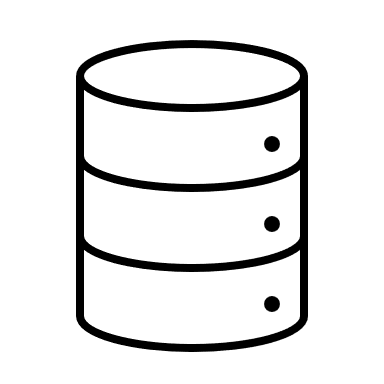 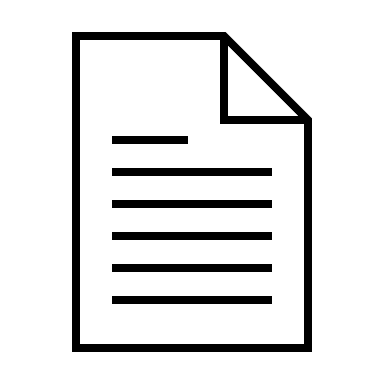 More accurate discovery, management, and use of enterprise data across disparate stores

Sound decision making through rapid understanding of incoming text-based data feeds

Improved security posture through proactive discovery of anomalous data arising from adversarial manipulation and insider threat
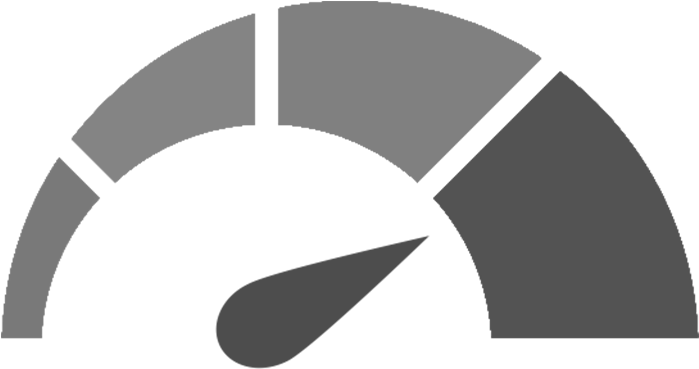 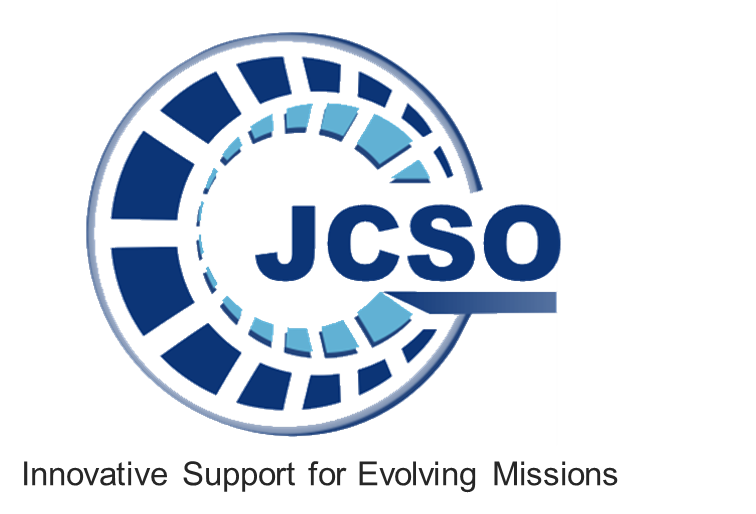 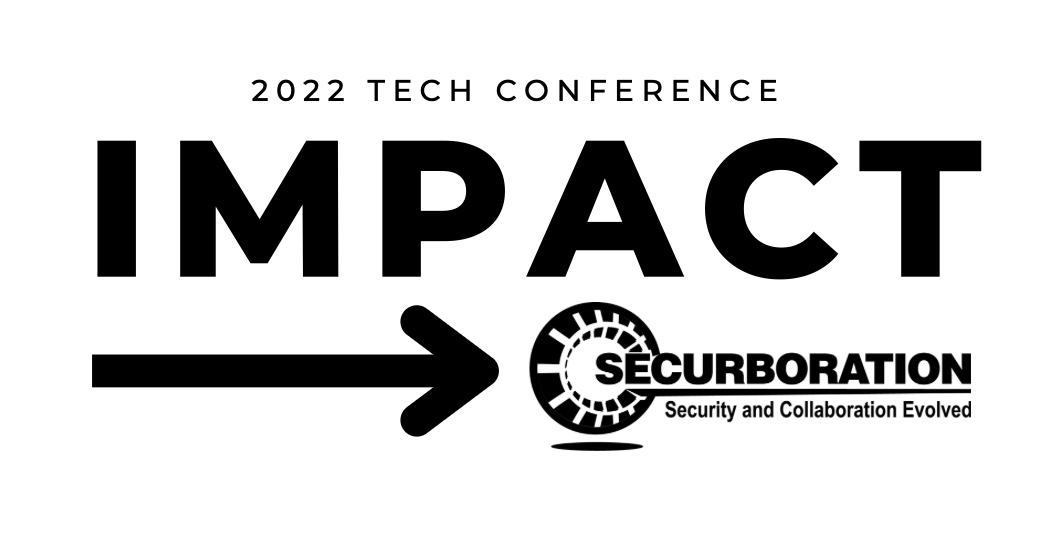 [Speaker Notes: Data management – Location data challenge – data lineage recorded automatically vs NONE from manual effort
Text analytics – performance is largely a function of speed – talk about on next slide
Cyber security – ZT-OAC - more accurate picture of breach impact through more precise knowledge of user access]
Acceleration
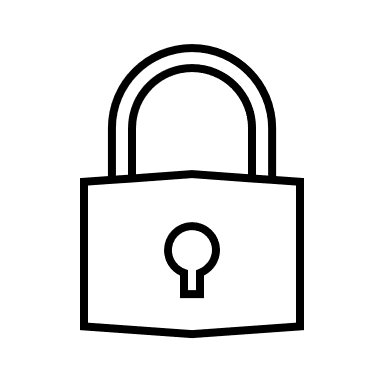 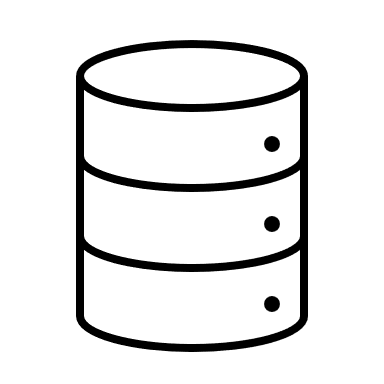 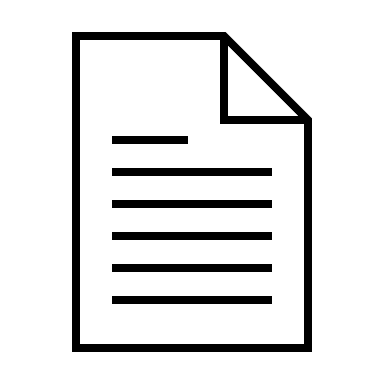 Accelerated data governance through more efficient data mapping and curation

Quicker understanding of text-based information, enabling swift decision making

More rapid discovery and analysis of potential insider threat risk, adversarial data manipulation, and breach scope and severity
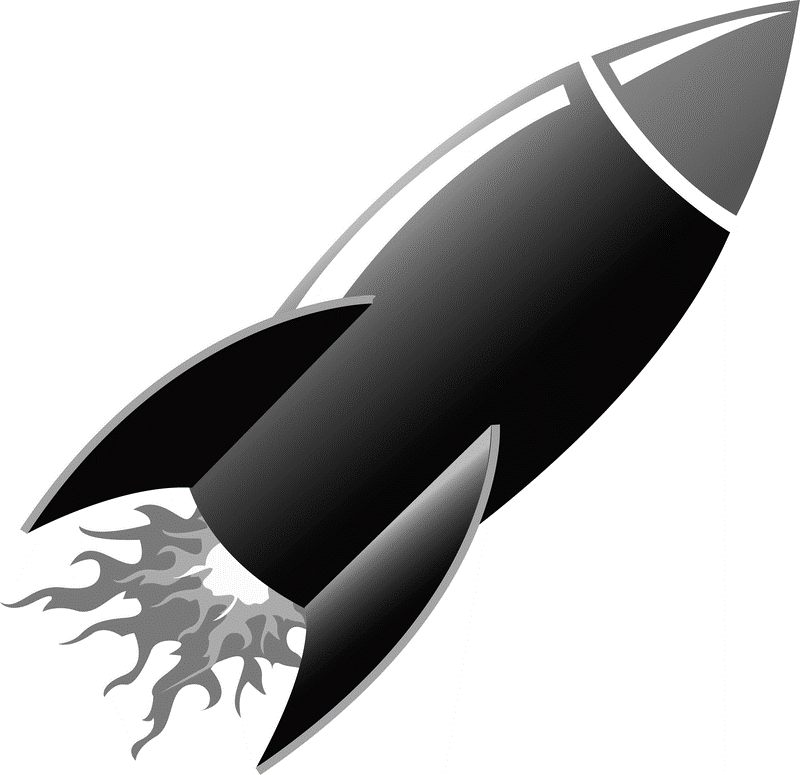 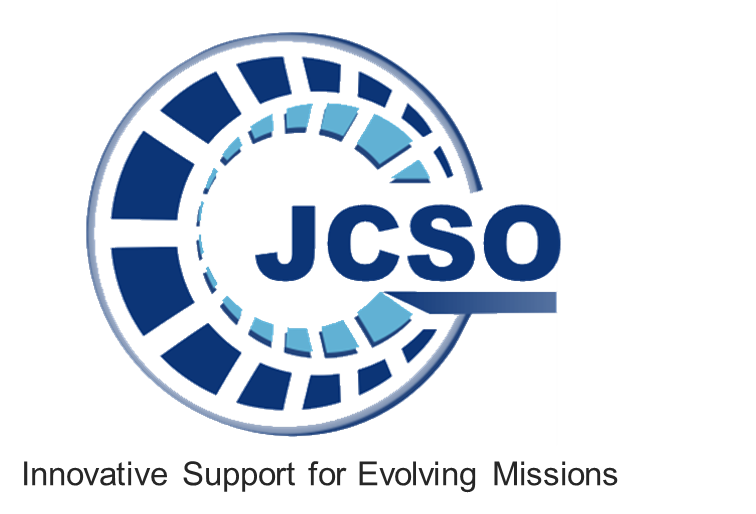 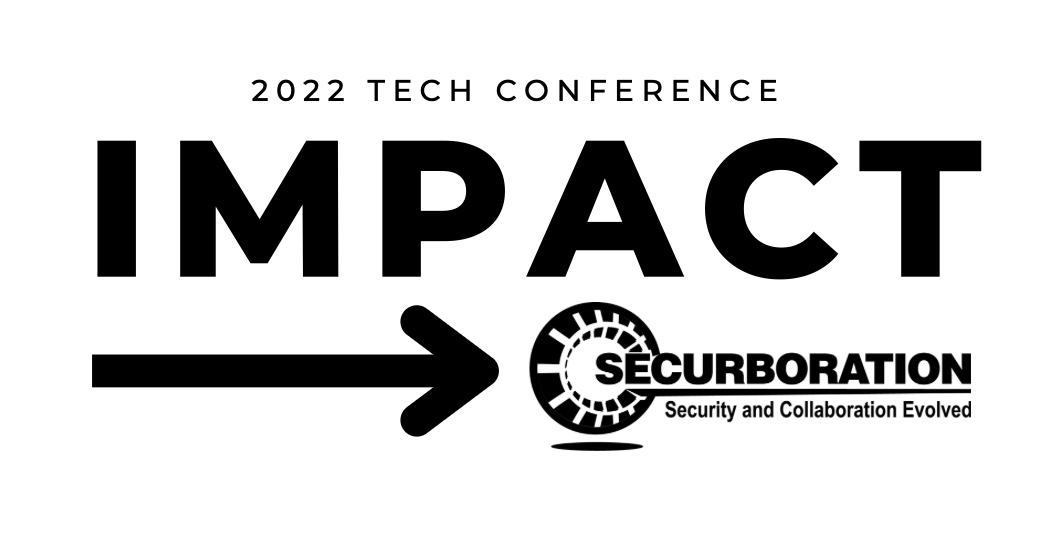 [Speaker Notes: Data management – Location data challenge – 86 locations across 13 country codes and 3 COCOMs took one person 1.5 months manually.  Automated curation took 3 people 4 months to set up, but then was able to process all 55,092 unique locations tracked by USTRANSCOM in seconds and could be reused as locations changed.
Text analytics – Tomodachi radiological incident detected up to 4 days earlier
Cyber security – Detection as a breach happens vs after effects are noticed]
Cost
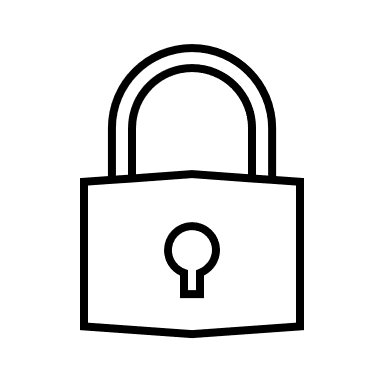 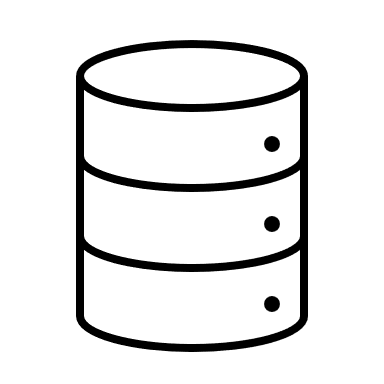 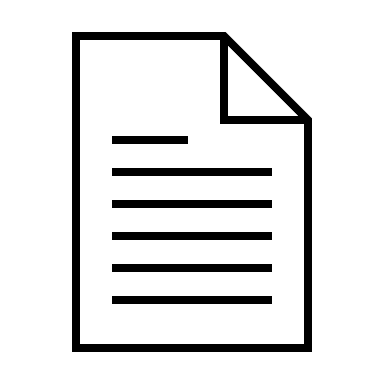 Reduction in time spent manually correlating and curating elements and attributes of heterogenous data sources

Manpower savings through automated discovery, filtering, and aggregation of text-based information

Time savings for security analysis and prevention of cost associated with improper accidental or adversarial data manipulation
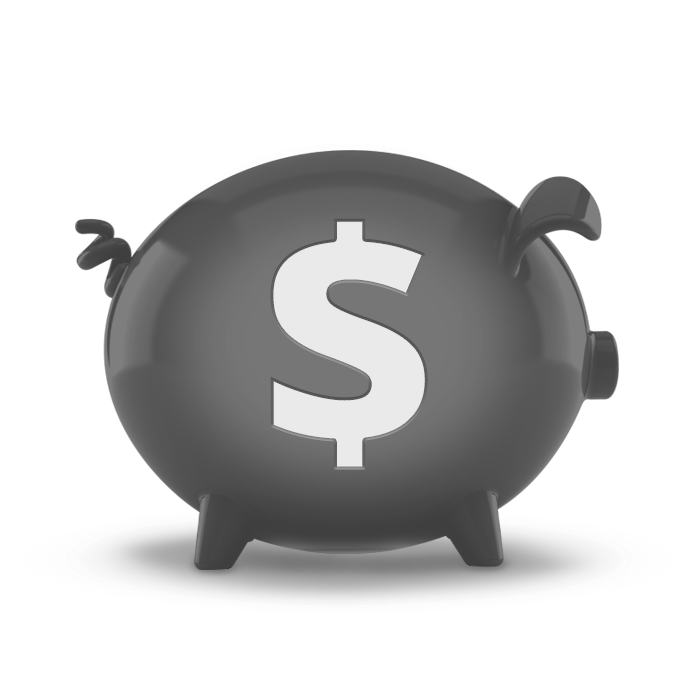 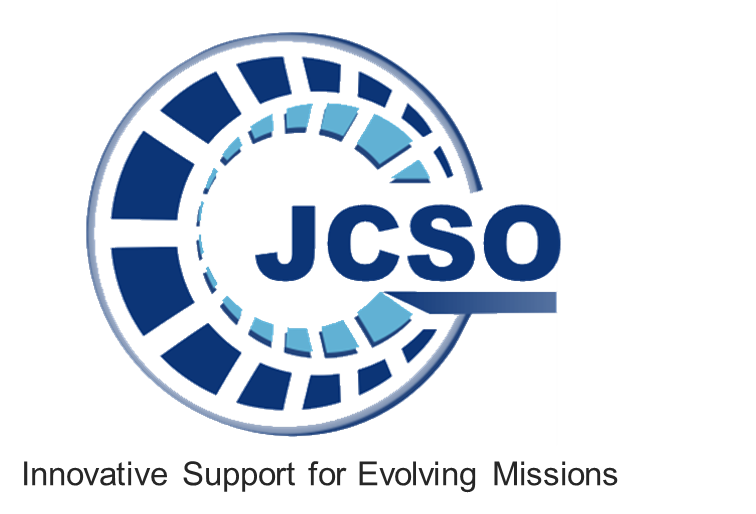 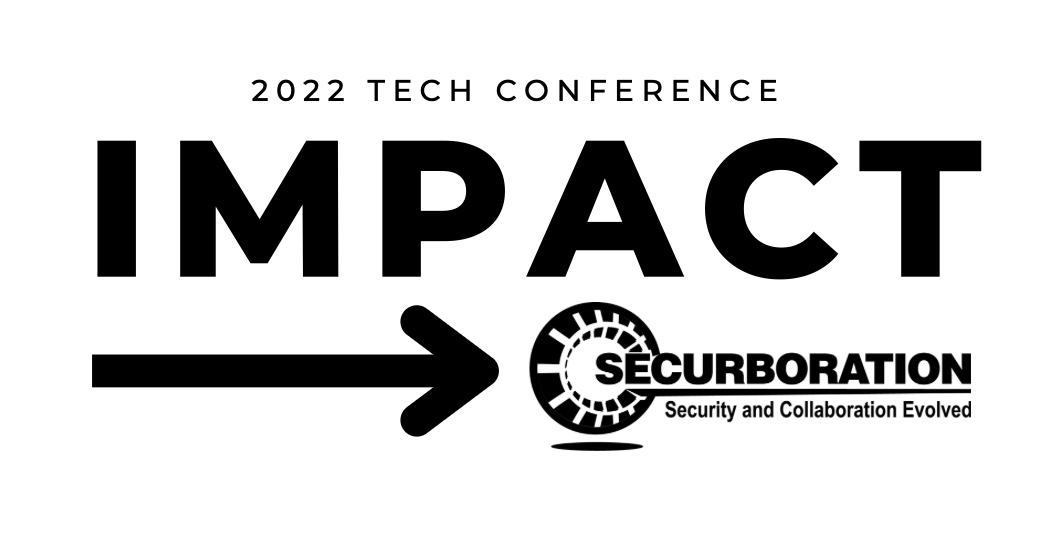 [Speaker Notes: Data management - Location data challenge - Represented nearly a 99% reduction in man hours.
Text analytics – Customer estimated 2 to 4 man hours / day workload savings
Cyber security – Hard to quantify, but Equifax breach was 1.4B, log4j vulnerability still being tallied, what is the cost of national security?]
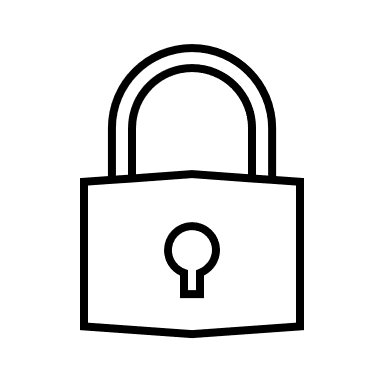 Transition
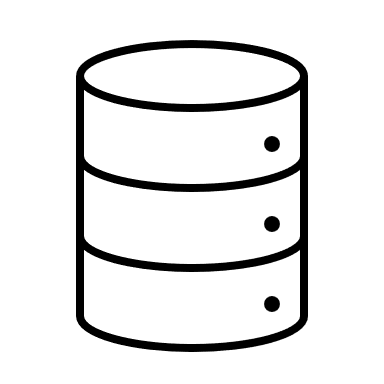 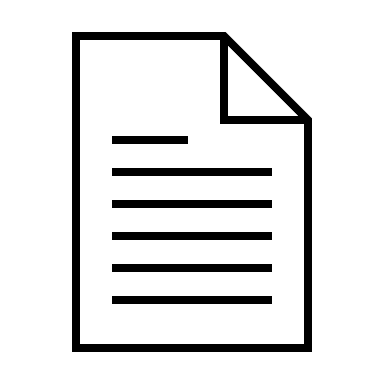 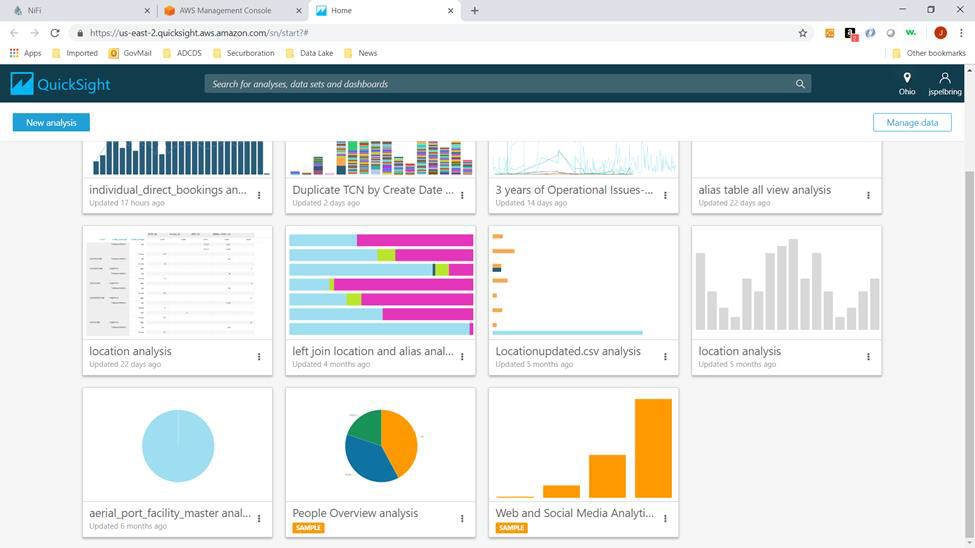 Recommended data management strategies were used to define processes for data curation and metadata management in USTRANSCOM’s data analytics environment

Text analytics microservice deployment will drive development of processes for RDT&E in Cloud One

Actively working deployment of prototype user risk analysis dashboard to GovCloud
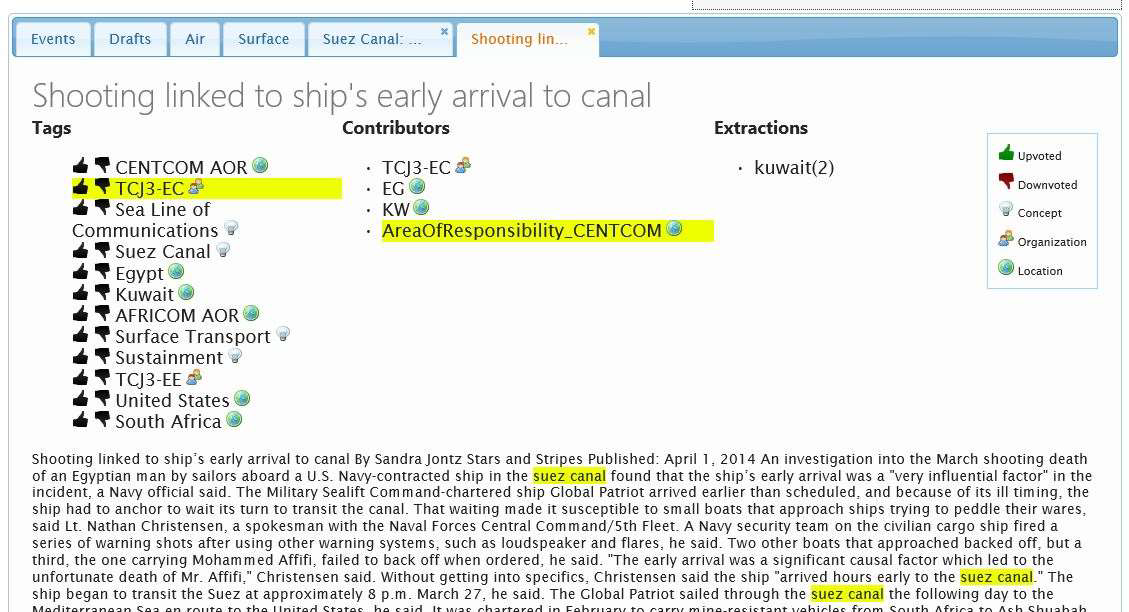 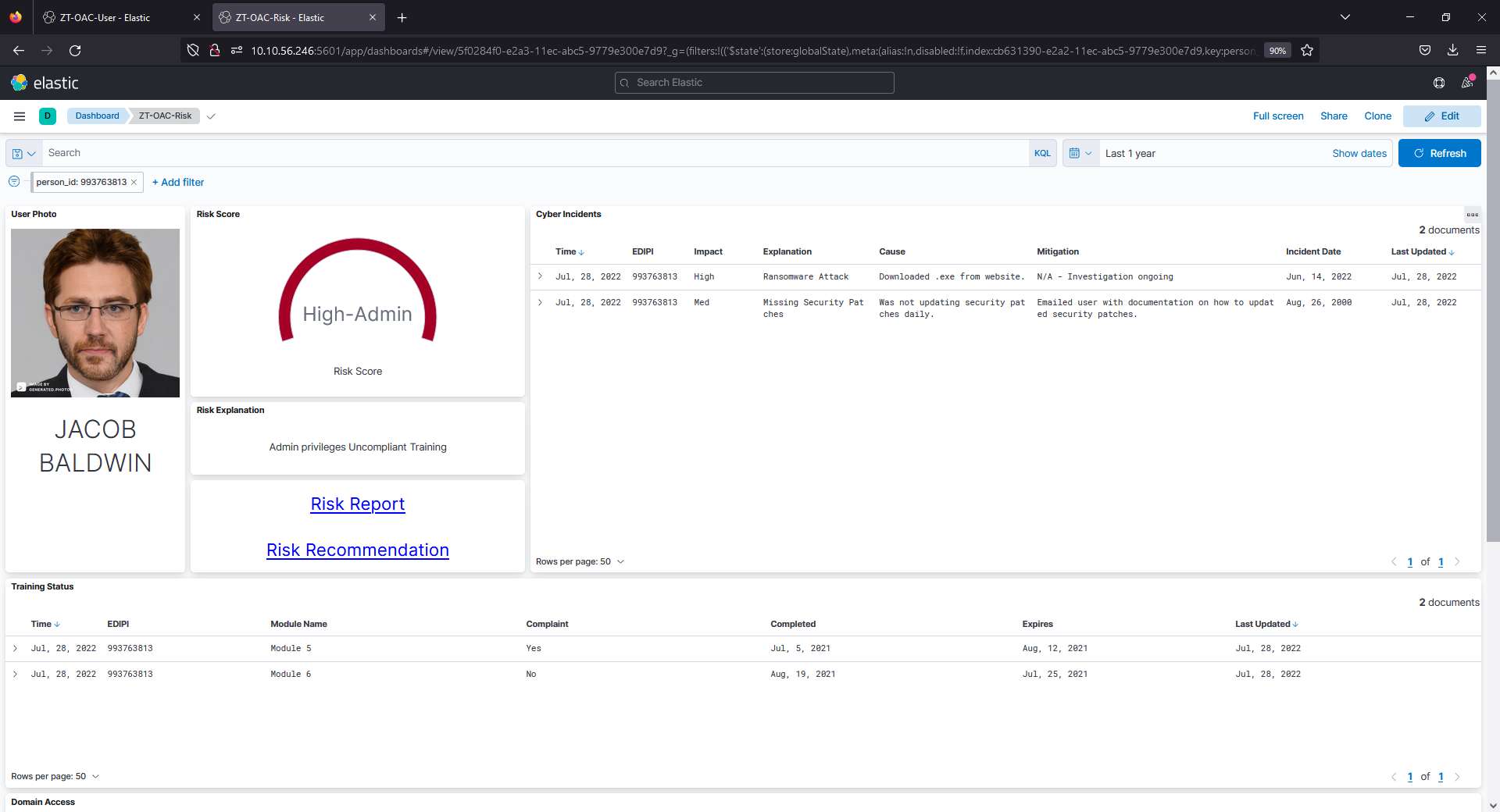 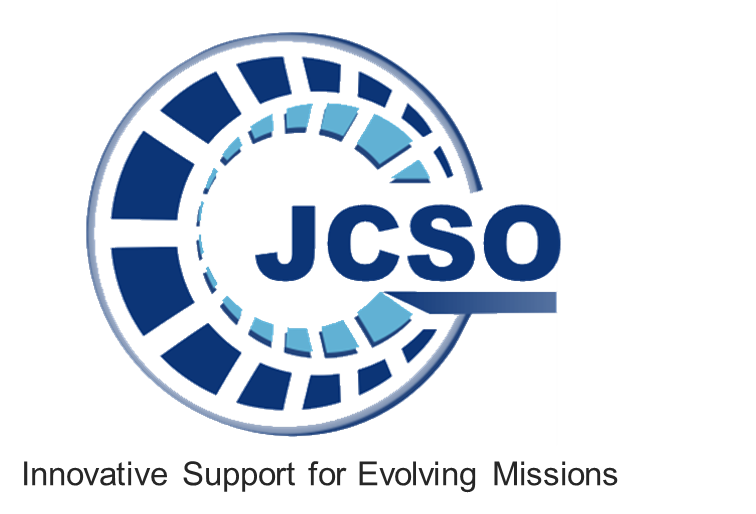 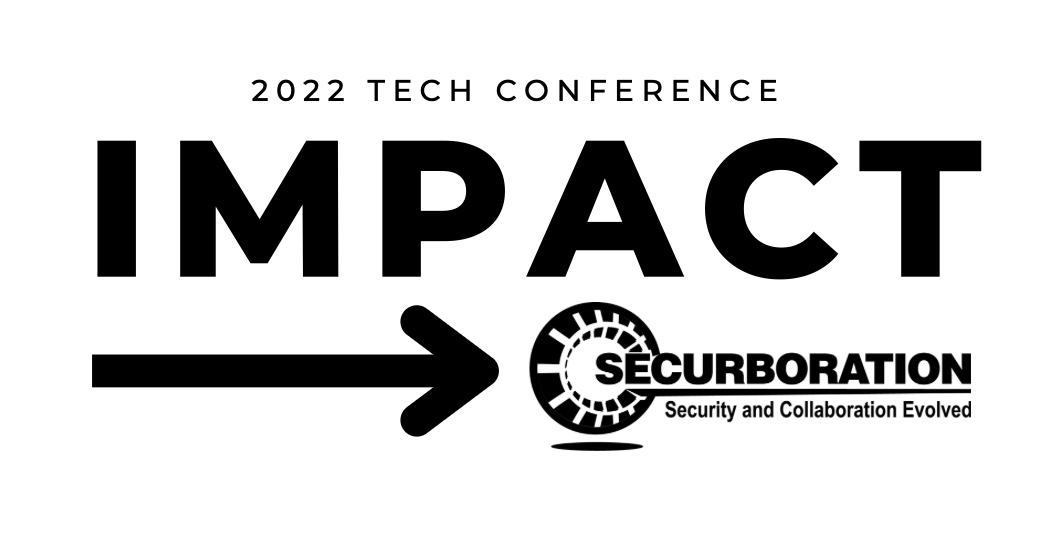 I.M.P.A.C.T Summary
Innovation – Advancing the state-of-the-art with cutting-edge processes and tools

Mission – Supporting the customer’s evolving mission with exceptional agility

Performance – Enabling sound decision making through rapid, accurate understanding

Acceleration – Driving automation and agility of processes for improved operational tempo

Cost – Delivering cost savings through more efficient and effective workflows

Transition – Guiding process development by pushing the envelope
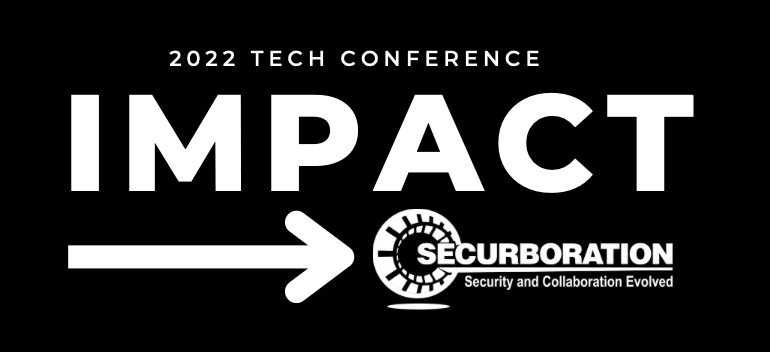